Algorithms 1:Sequences and Modules
Yvonne Howard & Rikki Prince
ymh@ecs.soton.ac.uk, rfp@ecs.soton.ac.uk
Overview
Algorithms
Pseudocode
What are Modules?
Next time
More refinement – good modularisation
Variables
Parameters
Definitions - Etymology
Algorism (n)

Arab mathematician Abu Abdullah Muhammad ibn Musa al-Khwarizmi  (early 9th century)

Europe became aware of his work on Algebra
Arab numerals became associated with his name

Has since evolved to mean all processes for solving tasks
Definitions - Dictionary
Algorithm (n)

“An algorithm is a sequence of finite instructions, often used for calculation and data processing…”
Wikipedia

"A step-by-step problem-solving procedure, especially an established, recursive computational procedure for solving a problem in a finite number of steps.”
Answers.com

“A step-by-step procedure for solving a problem or accomplishing some end especially by a computer”
Merriam Webster Dictionary
Definitions - Dictionary
Algorithm (n)

“An algorithm is a sequence of finite instructions, often used for calculation and data processing…”
Wikipedia

"A step-by-step problem-solving procedure, especially an established, recursive computational procedure for solving a problem in a finite number of steps.”
Answers.com

“A step-by-step procedure for solving a problem or accomplishing some end especially by a computer”
Merriam Webster Dictionary
Definitions - Dictionary
Algorithm (n)

“An algorithm is a sequence of finite instructions, often used for calculation and data processing…”
Wikipedia

"A step-by-step problem-solving procedure, especially an established, recursive computational procedure for solving a problem in a finite number of steps.”
Answers.com

“A step-by-step procedure for solving a problem or accomplishing some end especially by a computer”
Merriam Webster Dictionary
Definitions - Dictionary
Algorithm (n)

“An algorithm is a sequence of finite instructions, often used for calculation and data processing…”
Wikipedia

"A step-by-step problem-solving procedure, especially an established, recursive computational procedure for solving a problem in a finite number of steps.”
Answers.com

“A step-by-step procedure for solving a problem or accomplishing some end especially by a computer”
Merriam Webster Dictionary
Pseudocode
“Pseudocode is a compact and informal high-level description of a computer programming algorithm that uses the structural conventions of some programming language, but is intended for human reading rather than machine reading”

 - Wikipedia

“A notation resembling a simplified programming language, used in program design; esp. one consisting of expressions in natural language syntactically structured like a programming language”

- Oxford English Dictionary
Pseudocode
“Pseudocode is a compact and informal high-level description of a computer programming algorithm that uses the structural conventions of some programming language, but is intended for human reading rather than machine reading”

 - Wikipedia

“A notation resembling a simplified programming language, used in program design; esp. one consisting of expressions in natural language syntactically structured like a programming language”

- Oxford English Dictionary
Pseudocode
“Pseudocode is a compact and informal high-level description of a computer programming algorithm that uses the structural conventions of some programming language, but is intended for human reading rather than machine reading”

 - Wikipedia

“A notation resembling a simplified programming language, used in program design; esp. one consisting of expressions in natural language syntactically structured like a programming language”

- Oxford English Dictionary
Pseudocode
“Pseudocode is a compact and informal high-level description of a computer programming algorithm that uses the structural conventions of some programming language, but is intended for human reading rather than machine reading”

 - Wikipedia

“A notation resembling a simplified programming language, used in program design; esp. one consisting of expressions in natural language syntactically structured like a programming language”

- Oxford English Dictionary
A Problem
A café wants to build an automated system to provide breakfasts. The robot waiter greets people before taking their order by name. 

Customers can order different combinations of ingredients for their meal, and also ask for one drink. The system then cooks the breakfast. It must be able to fry sausages, bacon, eggs and mushrooms; toast bread, waffles and muffins; and pour their orange juice or coffee. 

    The waiter then serves the breakfast.
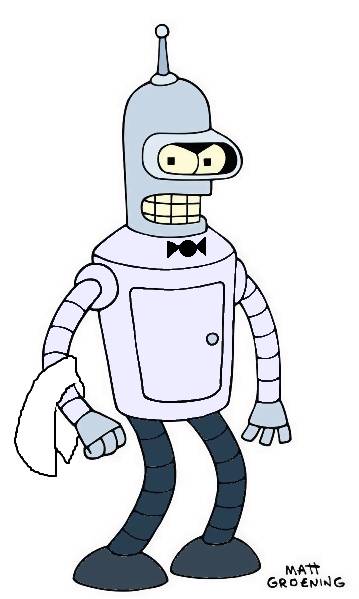 Where can we start?
Noun Phrase Parsing
In order to find the key objects and actions
search through the problem definition and 
extract all the noun phrases

Noun phrases are phrases which describe, individuate or pick-out things in the world
for example "customer" individuates an entity which will be represented in the system
 
Don't worry about whether or not the noun phrases should be part of the final solution, just meticulously list the noun phrases.
A Problem
A café wants to build an automated system to provide breakfasts. The robot waiter greets people before taking their order by name. 

Customers can order different combinations of ingredients for their meal, and also ask for one drink. The system then cooks the breakfast. It must be able to fry sausages, bacon, eggs and mushrooms; toast bread, waffles and muffins; and pour their orange juice or coffee. 

    The waiter then serves the breakfast.
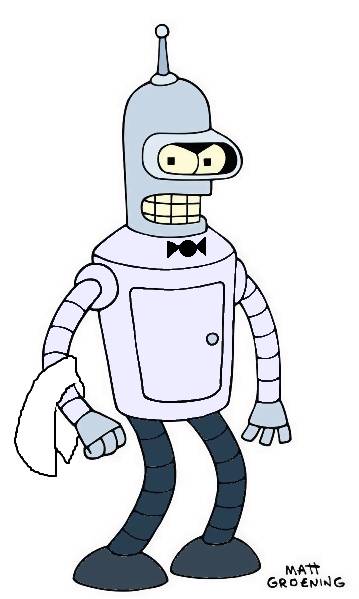 A Problem
A café wants to build an automated system to provide breakfasts. The robot waiter greets people before taking their order by name. 

Customers can order different combinations of ingredients for their meal, and also ask for one drink. The system then cooks the breakfast. It must be able to fry sausages, bacon, eggs and mushrooms; toast bread, waffles and muffins; and pour their orange juice or coffee. 

    The waiter then serves the breakfast.
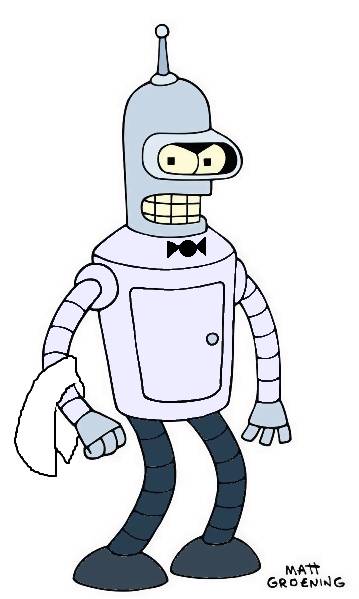 Verb Phrase Parsing
In order to find the common processes, look for verb phrases:
those which describe "doing things", 
for example ”cooks" is a process which summarises part of the process

Don't worry about whether or not the verb phrases describe final processes of the system, or whether or not one subsumes the description of the other, just list them.
A Problem
A café wants to build an automated system to provide breakfasts. The robot waiter greets people before taking their order by name. 

Customers can order different combinations of ingredients for their meal, and also ask for one drink. The system then cooks the breakfast. It must be able to fry sausages, bacon, eggs and mushrooms; toast bread, waffles and muffins; and pour their orange juice or coffee. 

    The waiter then serves the breakfast.
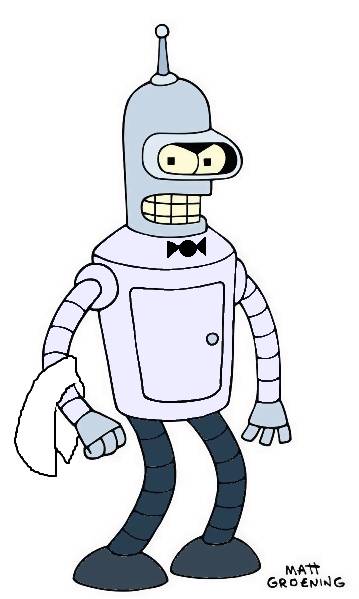 A Problem
A café wants to build an automated system to provide breakfasts. The robot waiter greets people before taking their order by name. 

Customers can order different combinations of ingredients for their meal, and also ask for one drink. The system then cooks the breakfast. It must be able to fry sausages, bacon, eggs and mushrooms; toast bread, waffles and muffins; and pour their orange juice or coffee. 

    The waiter then serves the breakfast.
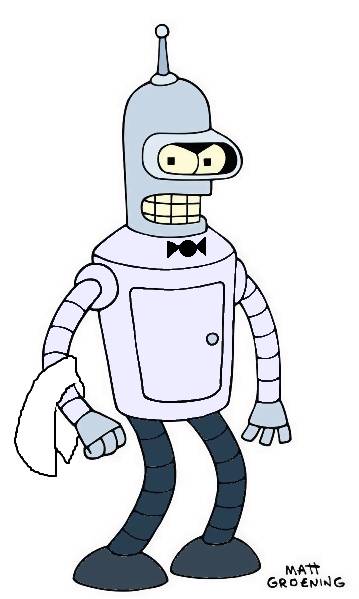 Tidy up the Lists
Most often, the requirements will be from a domain of discourse or "mini-world" -- a given requirements specification will be in the language of a particular work practice, such as hospitality.  Given this, you can:

remove synonyms (noun-phrases which mean the same thing in the domain of discourse).   

ignore pronouns and articles such as "the", because they refer to an object/noun-phrase in the context of the rest of the sentences.
A Problem
A café wants to build an automated system to provide breakfasts. The robot waiter greets people before taking their order by name. 

Customers can order different combinations of ingredients for their meal, and also ask for one drink. The system then cooks the breakfast. It must be able to fry sausages, bacon, eggs and mushrooms; toast bread, waffles and muffins; and pour their orange juice or coffee. 

    The waiter then serves the breakfast.
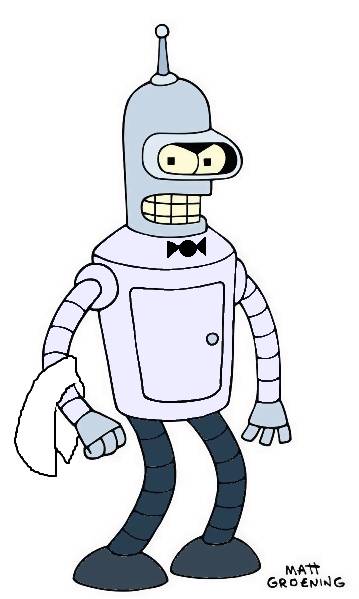 A Problem
A café wants to build an automated system to provide breakfasts. The robot waiter greets people before taking their order by name. 

Customers can order different combinations of ingredients for their meal, and also ask for one drink. The system then cooks the breakfast. It must be able to fry sausages, bacon, eggs and mushrooms; toast bread, waffles and muffins; and pour their orange juice or coffee. 

    The waiter then serves the breakfast.
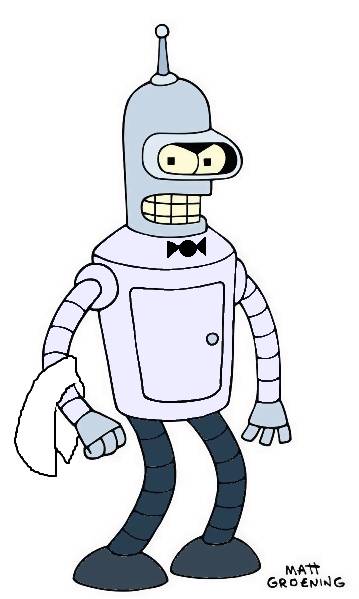 Sketch Processes
Look for Noun Verb pairs
Cook Breakfast
Fry Sausage

The processes may be described at different levels of detail
E.g. Fry Sausage is part of Cook Breakfast

Figure out which noun verb pairs are parts of another

But Beware! 
Sometimes there will be a high level phrase (Cook Breakfast)
But sometimes there won’t be
Invent one by grouping together the lower level phrases
What are the Noun Verb Phrases?
A café wants to build an automated system to provide breakfasts. The robot waiter greets people before taking their order by name. 

Customers can order different combinations of ingredients for their meal, and also ask for one drink. The system then cooks the breakfast. It must be able to fry sausages, bacon, eggs and mushrooms; toast bread, waffles and muffins; and pour their orange juice or coffee. 

    The waiter then serves the breakfast.
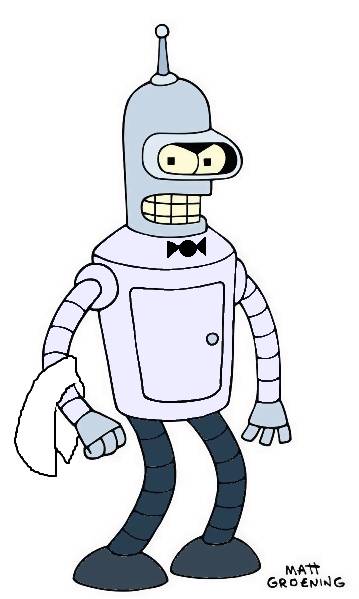 Provide Breakfast
Greet People
Take Order
Noun verb pairs
Cook Breakfast
Fry Egg
Fry Sausage
Fry Bacon
Fry Mushroom
Toast Bread
Toast Waffle
Toast Muffin
Pour Juice
Pour Coffee
Serve Breakfast
This a not an algorithm yet  -
We need to refine it step by step. 
This process of understanding a problem is called Stepwise Refinement

We take the problem and:
decompose (break-down)
identify modules
elaborate (add an appropriate level of detail) and
identify holes

 The next step is to revise the design 
(revisiting any of the previous steps as necessary)
This will continue until we are happy that we have a working design
?
Provide Breakfast
Greet People
Take Order
Cook Breakfast
Fry Egg
Pseudocode
Fry Sausage
Fry Bacon
Assumptions
Fry Mushroom
Toast Bread
Toast Waffle
Modules
Toast Muffin
Pour Juice
Pour Coffee
Serve Breakfast
Modules
Modules break an algorithm into logical parts
Helps with Clarity and Understandability

Modules can be reused
Within the same algorithm
In a different algorithm

In Programming Modules can be called:
Sub-routines 	(in older languages)
Functions	(in procedural languages like C)
Methods	(in object oriented languages like Java)
Provide Breakfast
Provide Breakfast
Greet People
Take Order
?
Cook Breakfast
Greet People
Take Order
Cook Breakfast
Serve Breakfast
Fry Egg
Fry Sausage
Fry Bacon
Fry Mushroom
Toast Bread
Toast Waffle
Toast Muffin
Pour Juice
Pour Coffee
Serve Breakfast
Provide Breakfast
Provide Breakfast
Greet People
Take Order
?
Cook Breakfast
Serve Customer
Cook Breakfast
Serve Breakfast
Fry Egg
Greet People
Take Order
Fry Sausage
Fry Bacon
Fry Mushroom
Toast Bread
Toast Waffle
Toast Muffin
Pour Juice
Pour Coffee
Serve Breakfast
Provide Breakfast
Provide Breakfast
Greet People
Take Order
Cook Breakfast
Serve Customer
Cook Breakfast
Serve Breakfast
Fry Egg
Greet People
Take Order
Fry Sausage
Fry Bacon
?
Fry Mushroom
Toast Bread
Fry Egg
Toast Bread
Fry Sausage
Toast Waffle
Toast Waffle
Fry Bacon
Toast Muffin
Toast Muffin
Fry Mushroom
Pour Juice
Pour Coffee
Serve Breakfast
Provide Breakfast
Provide Breakfast
Greet People
Take Order
?
Cook Breakfast
Serve Customer
Cook Breakfast
Serve Breakfast
Fry Egg
Greet People
Take Order
Fry Sausage
Fry Bacon
Fry Mushroom
Toast Bread
Fry (X)
Toast (X)
Bread
Waffle
Muffin
Egg
Sausage
Bacon
Mushroom
Toast Waffle
Toast Muffin
Pour Juice
Pour Coffee
Serve Breakfast
Provide Breakfast
Provide Breakfast
Greet People
Take Order
Cook Breakfast
Serve Customer
Cook Breakfast
Serve Breakfast
Fry Egg
Greet People
Take Order
Fry Sausage
Fry Bacon
Fry Mushroom
Toast Bread
Fry (X)
Toast (X)
Toast Waffle
?
Pour Juice
Toast Muffin
Pour Coffee
Pour Juice
Pour Coffee
Serve Breakfast
Provide Breakfast
Provide Breakfast
Greet People
Take Order
Cook Breakfast
Serve Customer
Cook Breakfast
Serve Breakfast
Fry Egg
Greet People
Take Order
Fry Sausage
Fry Bacon
Fry Mushroom
Toast Bread
Fry (X)
Toast (X)
Make Coffee
Toast Waffle
?
Toast Muffin
Pour Juice
Pour Coffee
Serve Breakfast
Pour (X)
Provide Breakfast
Provide Breakfast
Greet People
Take Order
Cook Breakfast
Serve Customer
Cook Breakfast
Serve Breakfast
Fry Egg
Greet People
Take Order
Fry Sausage
Fry Bacon
Fry Mushroom
Toast Bread
Fry (X)
Toast (X)
Make Coffee
Toast Waffle
Toast Muffin
Put Food on Plate
Pour Juice
Give Food to Customer
Pour Coffee
Serve Breakfast
Pour (X)
Writing Sequences is Easy…
… But getting the sequence right is hard

Often the specification is inadequate
It is easy to make assumptions without realising it

Making it complete is challenging
Making sure not to miss smaller, less-obvious steps
Creating unambiguous instructions

Machines are very unforgiving, they do exactly what you ask – nothing more, nothing less
:
Should Cook Breakfast 
include Make Coffee?
Cook Breakfast
Make Coffee
Put Food on Plate
Provide Breakfast
Serve Customer
Serve Breakfast
Greet People
Take Order
Fry (X)
Toast (X)
Give Food to Customer
Pour (X)
Should Cook Breakfast 
include Make Coffee?
Provide Breakfast
Serve Customer
Prepare Breakfast
Serve Breakfast
Greet People
Take Order
Cook Breakfast
Put Food on Plate
Fry (X)
Toast (X)
Make Coffee
Give Food to Customer
Pour (X)
Summary
From Problem to Solution
Algorithm

Pseudocode
High level description of algorithm…
… intended for human reading…
… but structured like a programming language

Noun Verb Parsing
Identifying Noun Verb Phrases
Looking for Synonyms
Identify Holes (Missing Phrases)

Modules (subroutines/ functions/ methods) 
Break down bigger algorithms into chunks
Improves Clarity and Reuse

Stepwise Refinement